МИНИСТЕРСТВО  ЗДРАВООХРАНЕНИЯ  РЕСПУБЛИКИ БУРЯТИЯ
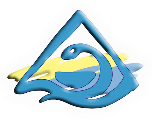 РЕСПУБЛИКА БУРЯТИЯ
Организация выездной работы в малонаселенных пунктах силами мобильного ФАПа
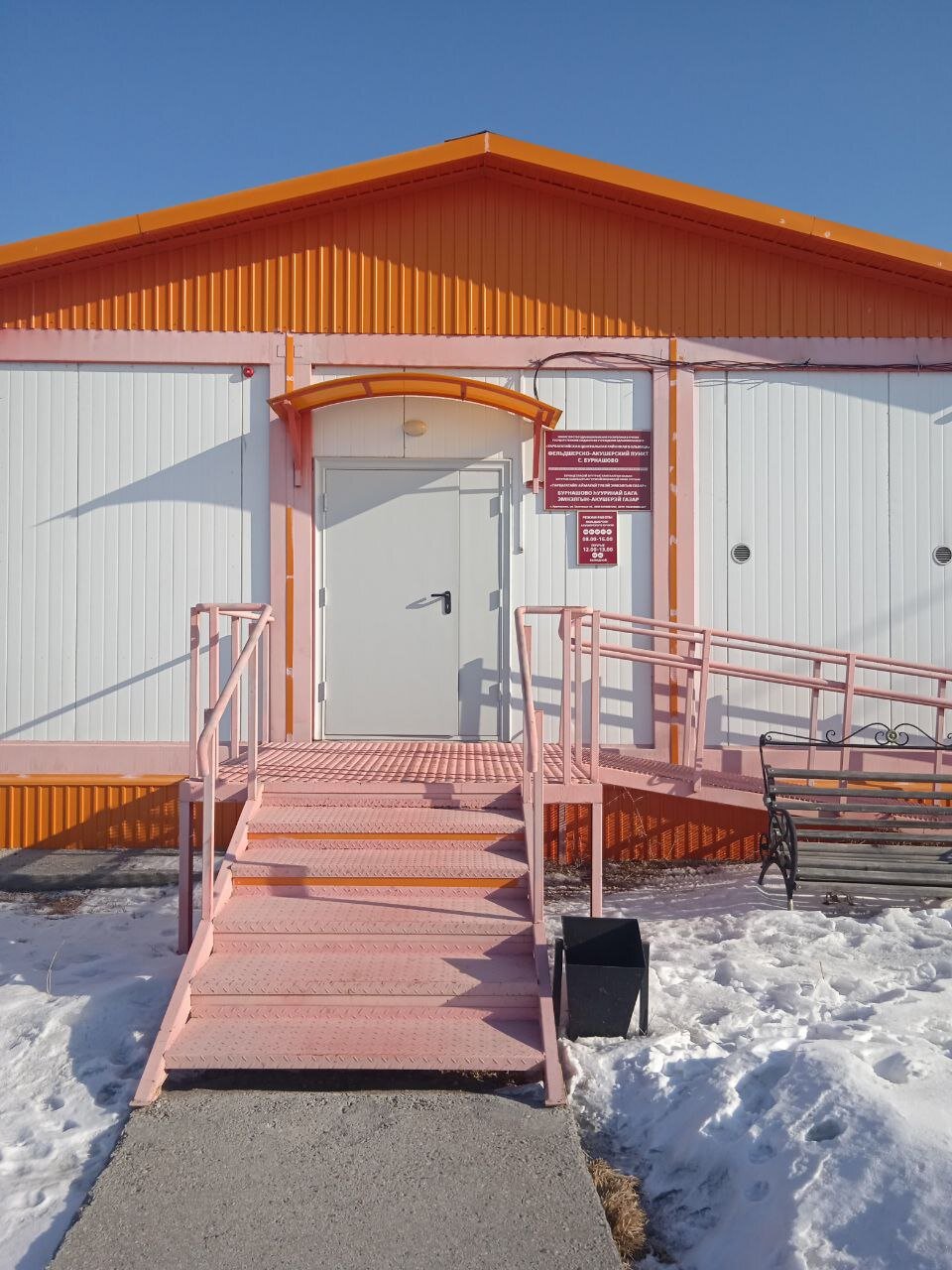 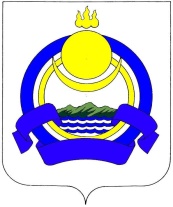 МИНИСТЕРСТВО  ЗДРАВООХРАНЕНИЯ  РЕСПУБЛИКИ БУРЯТИЯ
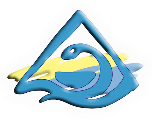 РЕСПУБЛИКА БУРЯТИЯ
Половозрастная структура населения
Прикрепленное к ГБУЗ «Тарбагатайская ЦРБ» население  по данным Бурятстата на 01.01.2025 - 11220 человек
МИНИСТЕРСТВО  ЗДРАВООХРАНЕНИЯ  РЕСПУБЛИКИ БУРЯТИЯ
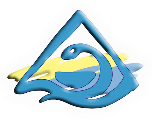 РЕСПУБЛИКА БУРЯТИЯ
Проблематика проекта
Численность прикрепленного населения:
с. Харитоново – 101 человек;
с. Барыкино-Ключи – 121 человек
с. Хандагатай – 371 человек
с. Барыкино – 439 человек
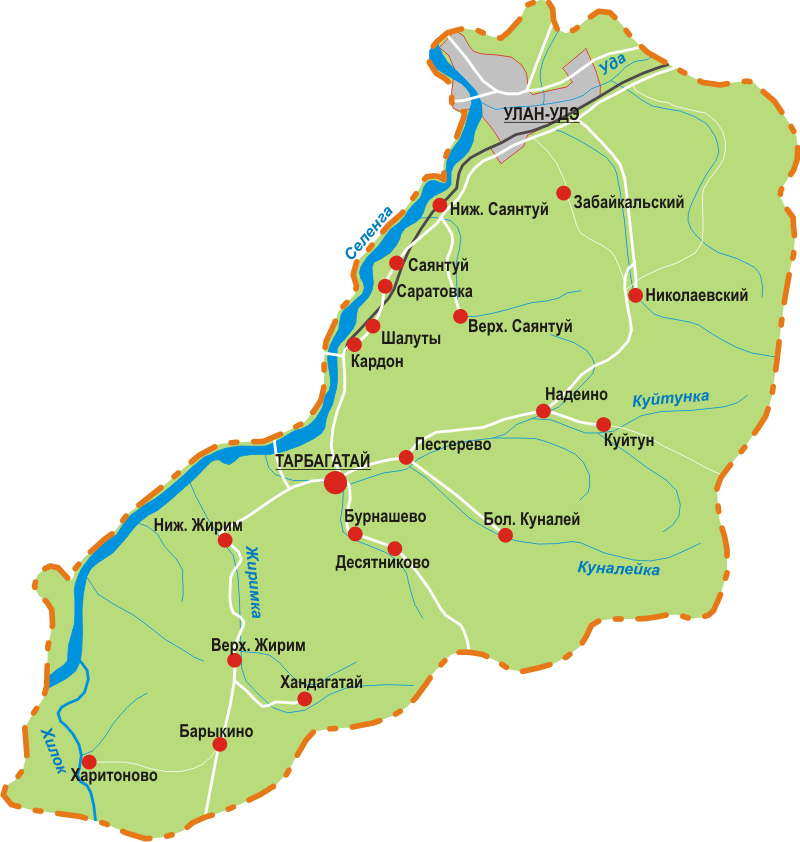 Слабая материально-техническая база ФАПов
Малая численность прикрепленного населения
Отдаленность от районного центра, низкая транспортная доступность
Кадровый дефицит
Высокий удельный вес лиц старше трудоспособного возраста
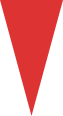 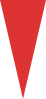 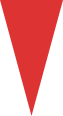 Барыкино-Ключи
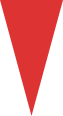 Рациональное использование ресурсов
МИНИСТЕРСТВО  ЗДРАВООХРАНЕНИЯ  РЕСПУБЛИКИ БУРЯТИЯ
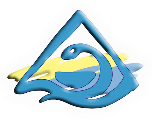 РЕСПУБЛИКА БУРЯТИЯ
Проблематика проекта
Итого:
26 822 000 руб.
Нерациональное использование ресурсов
МИНИСТЕРСТВО  ЗДРАВООХРАНЕНИЯ  РЕСПУБЛИКИ БУРЯТИЯ
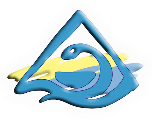 РЕСПУБЛИКА БУРЯТИЯ
Цель, задачи проекта
Цель: Обеспечение жителей малочисленных труднодоступных населенных пунктов качественной медицинской помощью
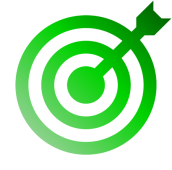 Задачи:
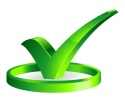 Обучение пациентов и членов их семей основным симптомам ХНИЗ, навыкам оказания первой помощи
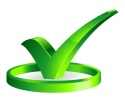 Повышение выявления ЗНО на ранних стадиях, снижение числа запущенных форм ЗНО
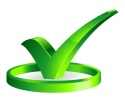 Достижение целевых показателей состояния здоровья
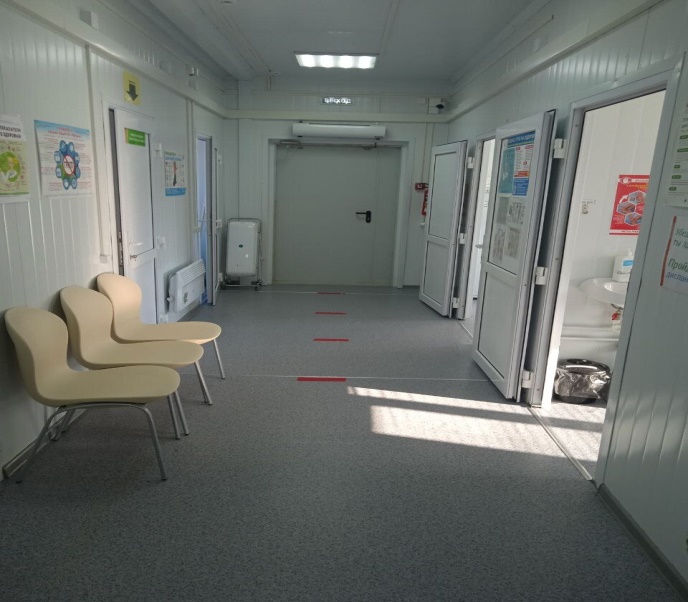 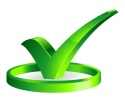 Выполнение плана всех видов профилактических мероприятий
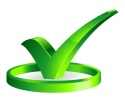 Охват пациентов с ХНИЗ диспансерным наблюдением
Обеспечение охвата вакцинацией
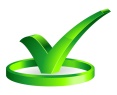 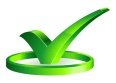 Снижение показателей смертности
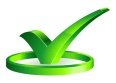 Снижение числа лиц, не обследованных 2 года и более
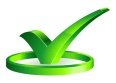 Отбор целевой группы для осмотра врачом
МИНИСТЕРСТВО  ЗДРАВООХРАНЕНИЯ  РЕСПУБЛИКИ БУРЯТИЯ
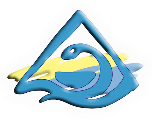 РЕСПУБЛИКА БУРЯТИЯ
Ход реализации проекта
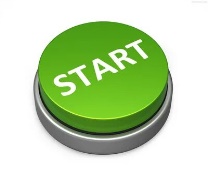 Старт проекта: 01.01.2023 г.
На базе ФАП с. Барыкино, который был построен в 2021 г., имеет хорошую материально-техническую базу, укомплектован фельдшером сформирован график выездной работы в близлежащие малонаселенные пункты силами мобильного ФАП
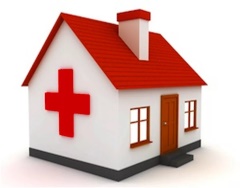 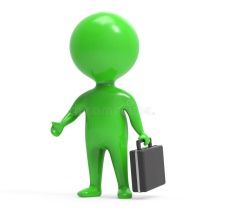 Выезд на каждый из ФАПов 2 раза в неделю
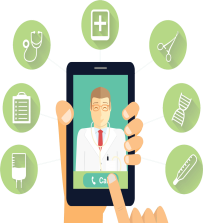 Проведение плановых ТМК с врачами-специалистами 1 раз в неделю
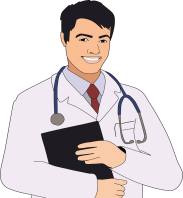 Организация очных консультаций 1 раз в месяц
МИНИСТЕРСТВО  ЗДРАВООХРАНЕНИЯ  РЕСПУБЛИКИ БУРЯТИЯ
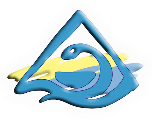 РЕСПУБЛИКА БУРЯТИЯ
Основные направления проекта
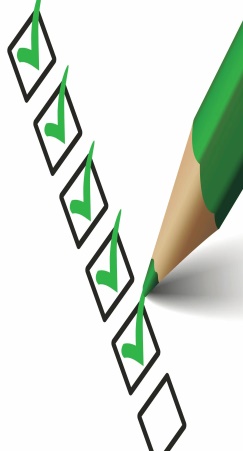 Прохождение ДОГВН и профилактических осмотров, включая ФЛГ, ММГ
Организация диспансерного наблюдения пациентов с ХНИЗ
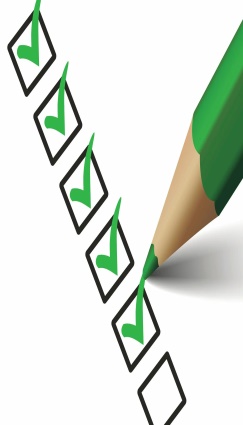 Организация выездной работы врачей-специалистов, телемедицинских консультаций врач-пациент, отбор целевой группы
Оформление рецептов в рамках льготного лекарственного обеспечения
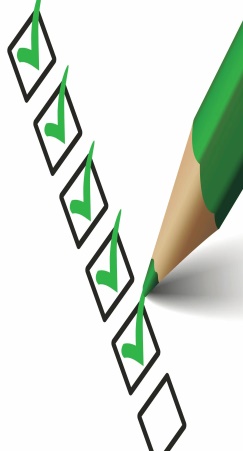 Открытие, закрытие листа временной нетрудоспособности
Организация дистанционной расшифровки ЭКГ-исследований
Организация проведения вакцинации населения
МИНИСТЕРСТВО  ЗДРАВООХРАНЕНИЯ  РЕСПУБЛИКИ БУРЯТИЯ
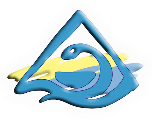 РЕСПУБЛИКА БУРЯТИЯ
Результаты проекта
МИНИСТЕРСТВО  ЗДРАВООХРАНЕНИЯ  РЕСПУБЛИКИ БУРЯТИЯ
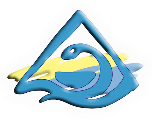 РЕСПУБЛИКА БУРЯТИЯ
Результаты проекта
ДОГВН
Профилактические осмотры
100%
100%
Углубленная диспансеризация
Направлено на 2-й этап
100%
МИНИСТЕРСТВО  ЗДРАВООХРАНЕНИЯ  РЕСПУБЛИКИ БУРЯТИЯ
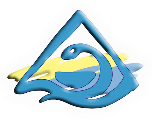 РЕСПУБЛИКА БУРЯТИЯ
Результаты проекта
Маммография
Кал на скрытую кровь
99,7%
102,7%
Онкоскрининг рака шейки матки
109,9%
Выявлено:
ЗНО молочной железы – 7 (3) 
ЗНО шейки матки – 2 
ЗНО кожи – 10 (1)  
ЗНО легких – 9 (1)
ЗНО предстательной железы – 7 (2)   
ЗНО кишечника – 7 (1) 
ЗНО желудка – 8 (3)
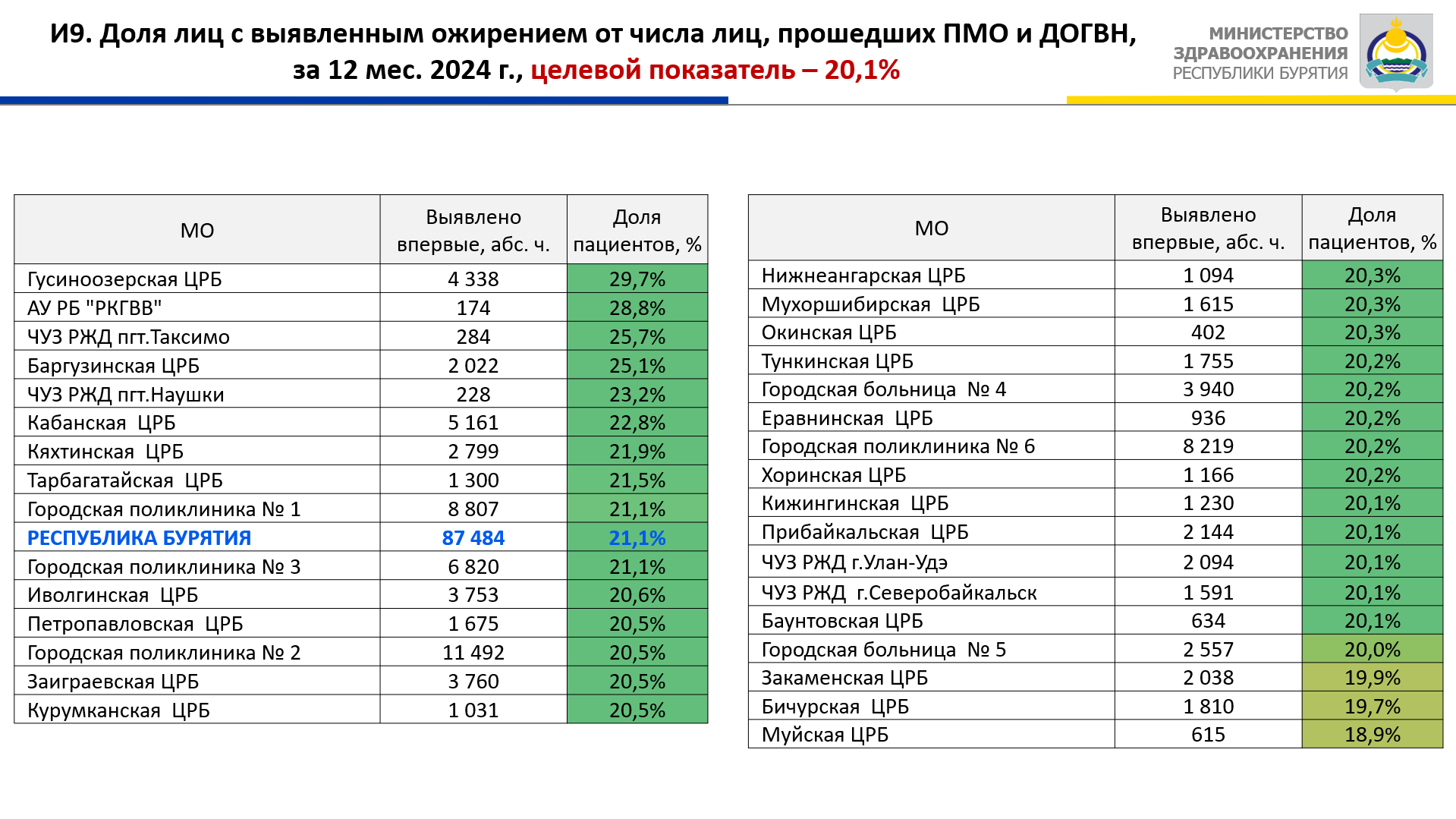 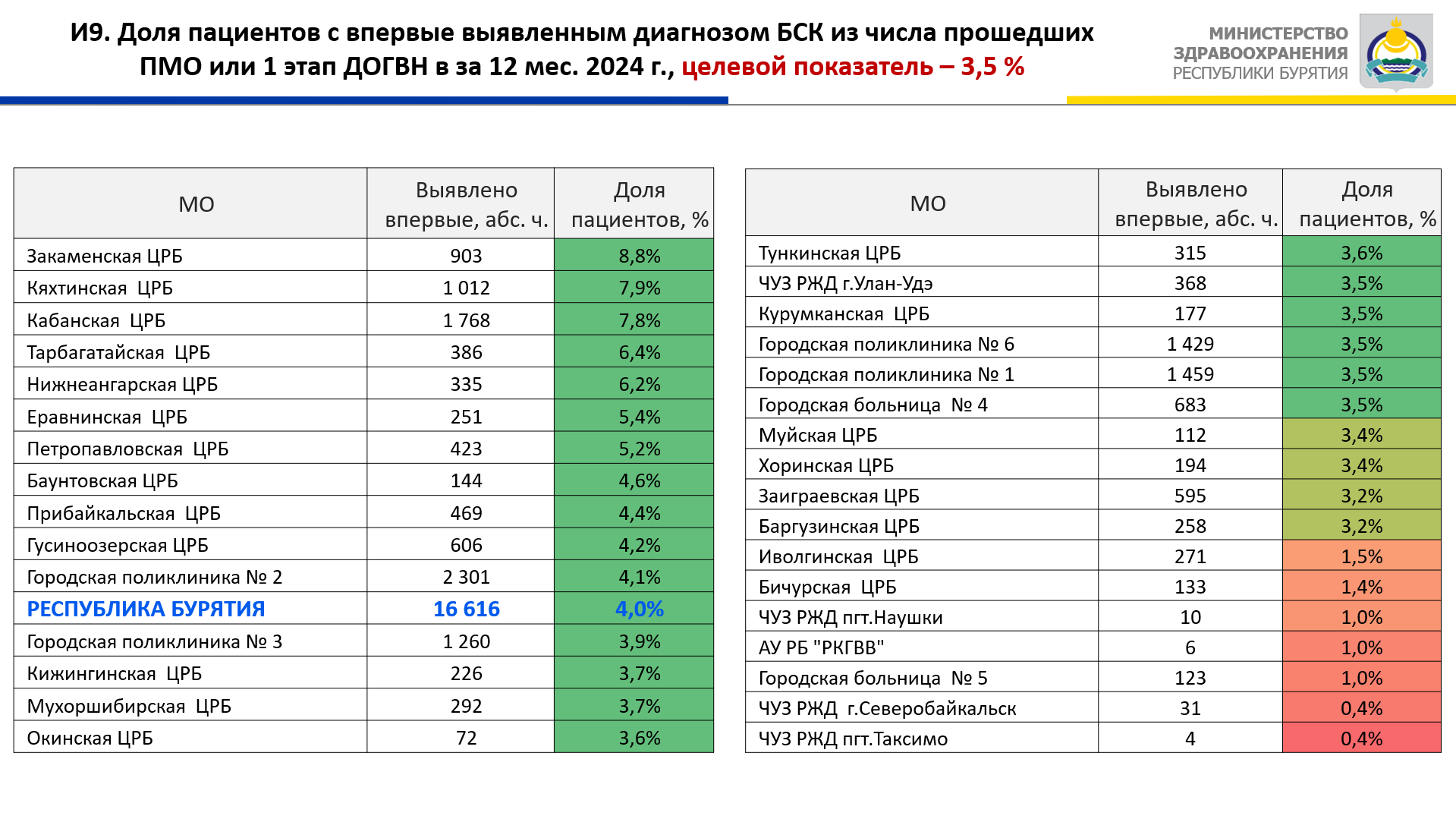 АНАЛИЗ ДИНАМИКИ СМЕРТНОСТИ ОТ ОСНОВНЫХ ПРИЧИН
Декомпозиция по участкам
* Без учета военной травмы
МИНИСТЕРСТВО  ЗДРАВООХРАНЕНИЯ  РЕСПУБЛИКИ БУРЯТИЯ
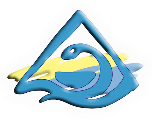 РЕСПУБЛИКА БУРЯТИЯ
Экономический эффект
Итого:
2 328 000руб.
Экономия составила 24 494 000
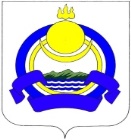 МИНИСТЕРСТВО  ЗДРАВООХРАНЕНИЯ  РЕСПУБЛИКИ БУРЯТИЯ
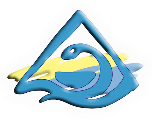 РЕСПУБЛИКА БУРЯТИЯ
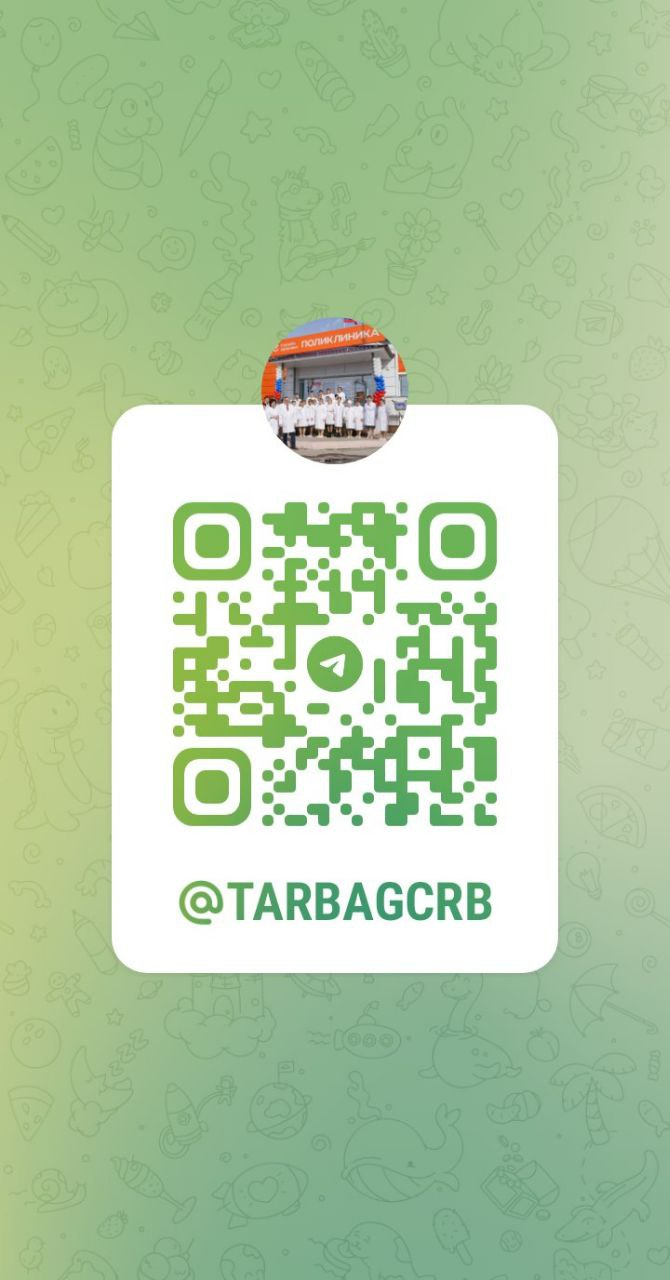 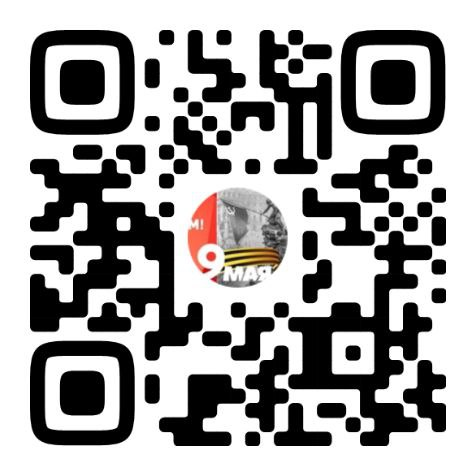 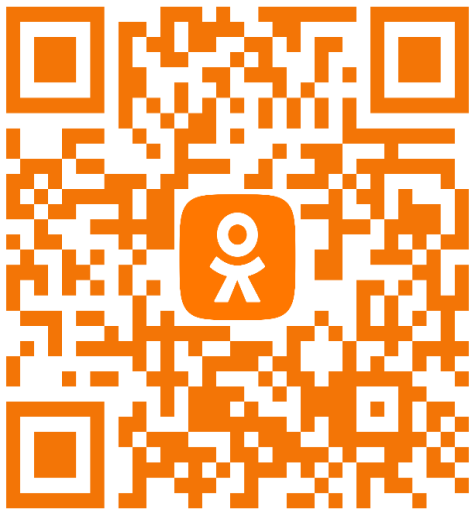 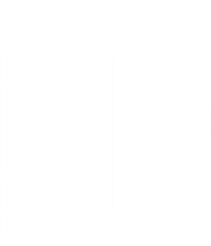 Одноклассники
Телеграмм
В контакте
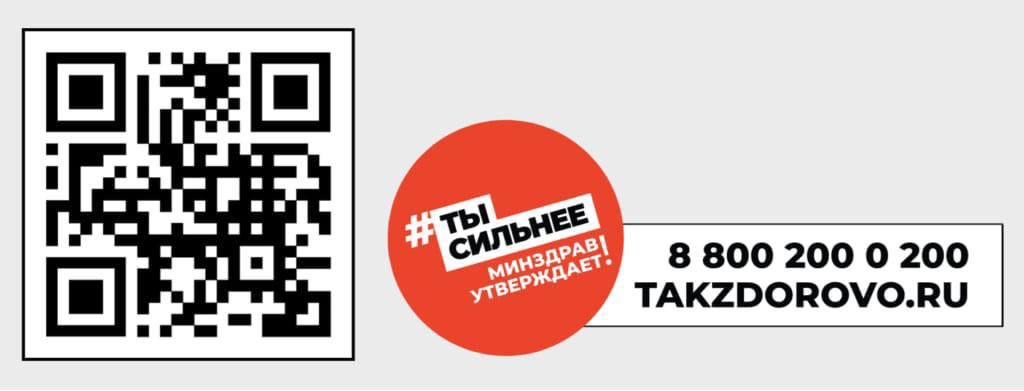